Pericardium and Heart
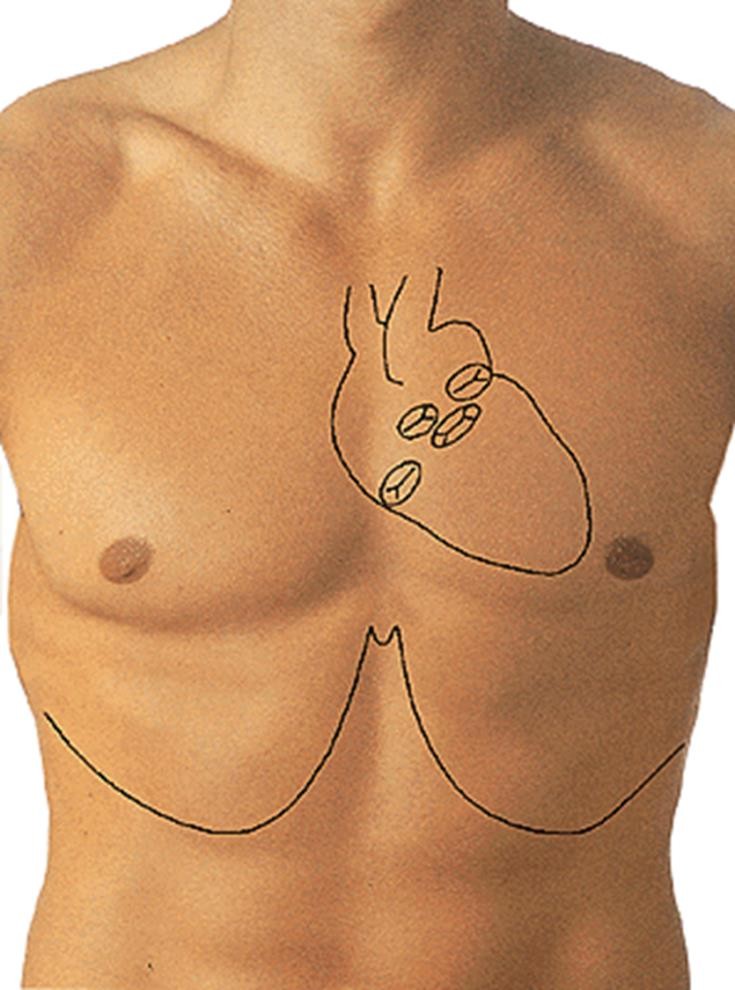 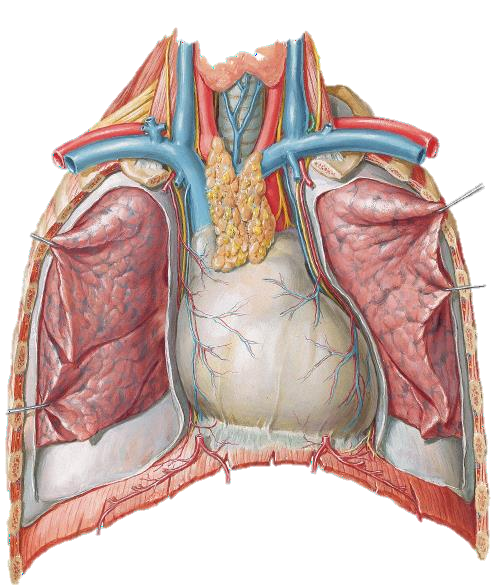 Pericardium
Conical fibroserous sac  which contains the heart and  the roots of the great vessels  in the middle mediastinum.


It is formed of 2 sacs:

Outer fibrous
Inner serous:
Parietal pericardium
Visceral pericardium
Anteriorly:
Relations of the pericardium
Lung and pleurae  separating it from the  thymus.
Body of the sternum
Cartilage of 2-6 ribs
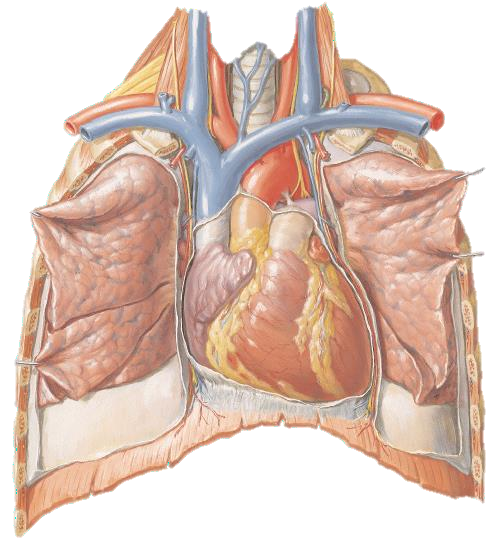 On the left side the  pericardium is  closely related to the  lower part of the  sternum and the left  4th and 5th costal  cartilages.
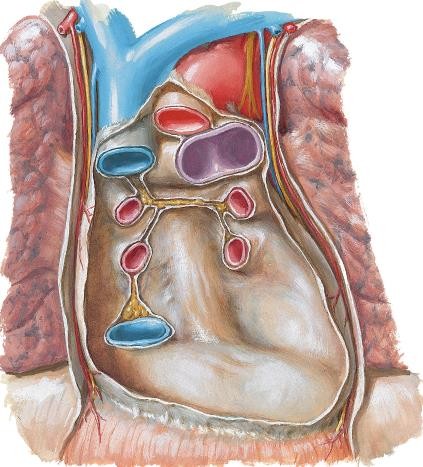 Relations of the Pericardium
Posteriorly:
Bronchi
Oesophagus
Oesophageal plexus
Descending aorta
T5-T8 vertebra
Inferiorly:
Diaphragm
Laterally:
Pleura and mediastinal
surfaces of both lungs
Phrenic nerves and  musculophrenic vessels
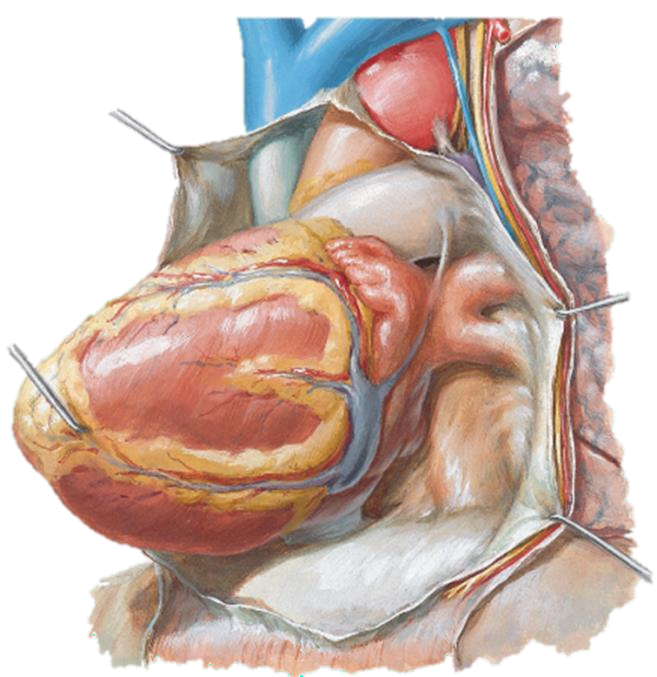 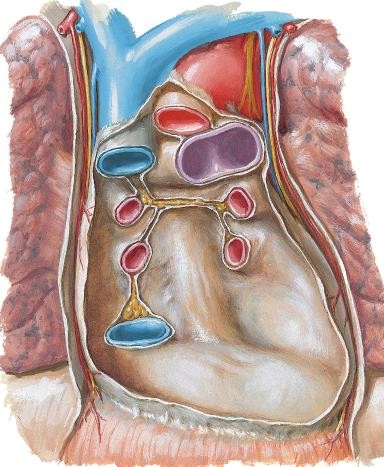 Visceral Pericardium
Formed of two  tubes:
1st tube: closes the  aorta and pulmonary  trunk
2nd tube: closes the  S.V.C, I.V. C and the  4 pulmonary veins  and shows two  sinuses:
Oblique
Transverse
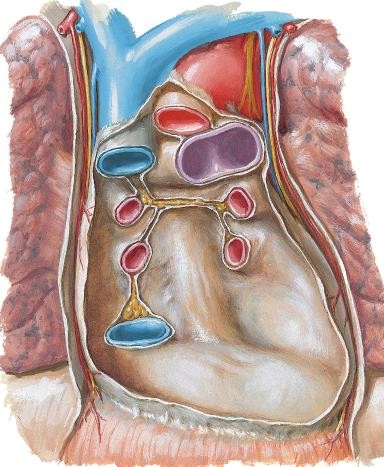 Visceral Pericardium
The Oblique  Sinus: lies behind  the left atrium and  the pericardium.

The Transverse  sinus: lies between  the ascending  thoracic aorta,  pulmonary trunk  and the left atrium
.
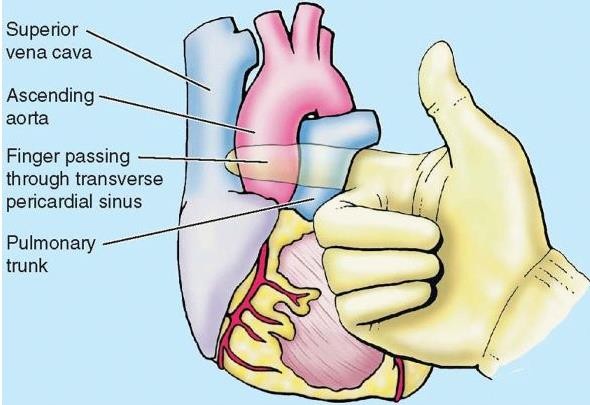 The Heart, General Considerations 1:
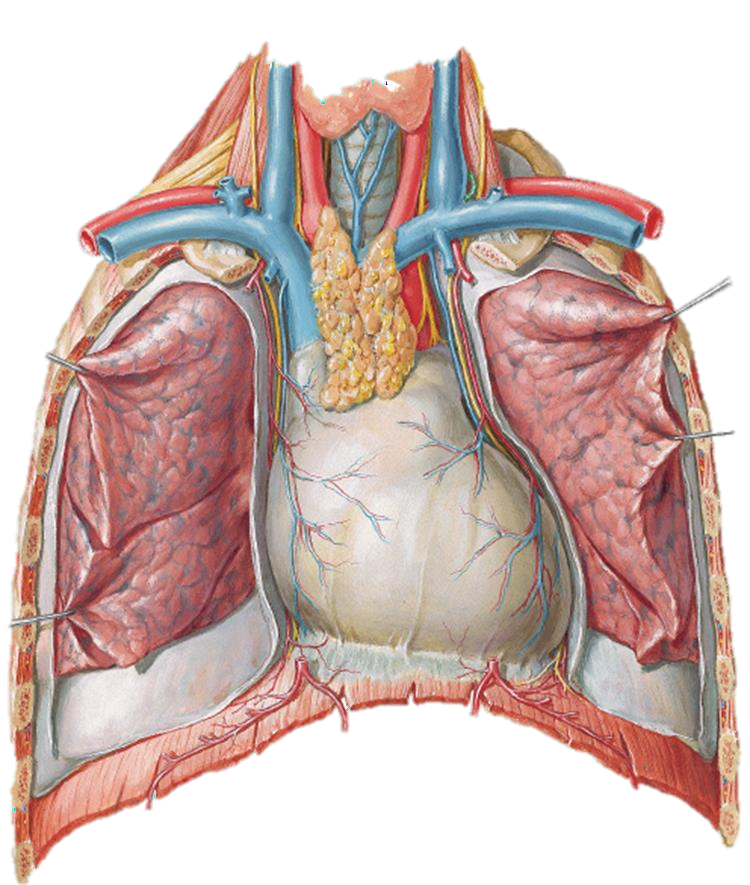 The APEX: lies in the 5th intercostal  space, slightly medial to the mid clavicular  line, 9 cm from the midline. This point is  important for auscultating the mitral valve.
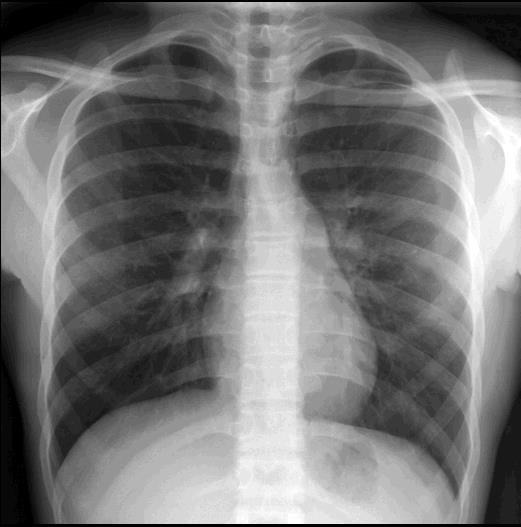 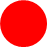 The Heart, General Considerations 2:
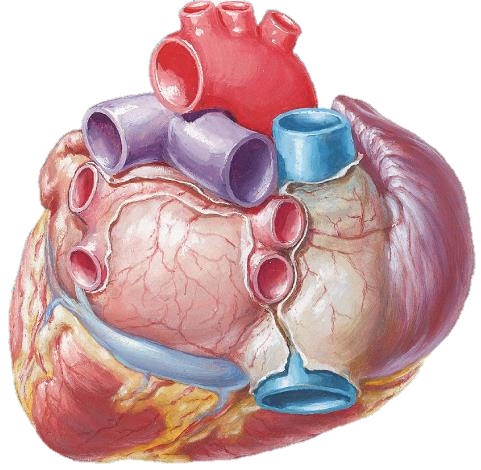 The BASE: formed mainly  by the left atrium and part  of the right atrium
The Heart, General Considerations 3:
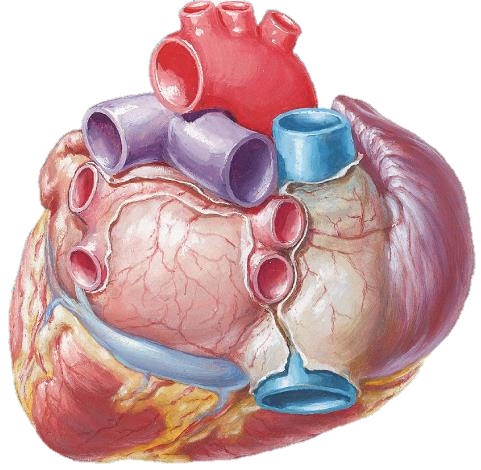 The RIGHT BORDER:
formed by the	S.V.C,  right atrium and I.V.C.
The Heart, General Considerations 4:
The LEFT BORDER:
formed by the left  ventricle.
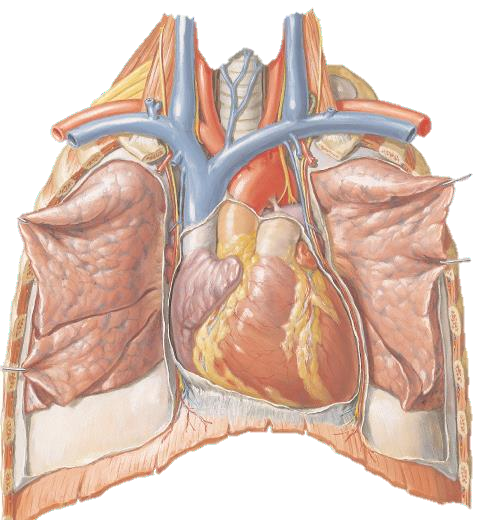 The Heart, General Considerations 5:
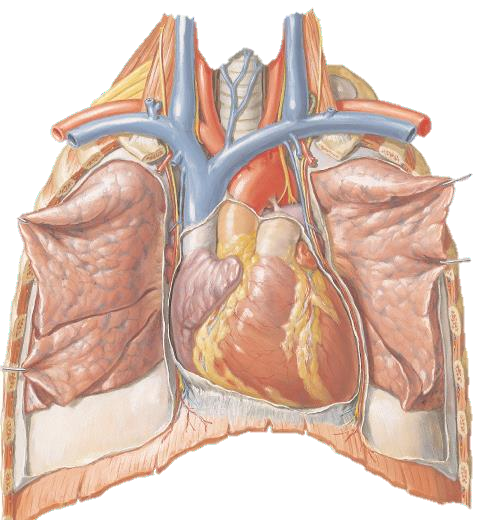 The CORONARY SULCUS:
a groove on the external  surface of the heart marks the  division between the atria and  the ventricles.
Surfaces of the Heart
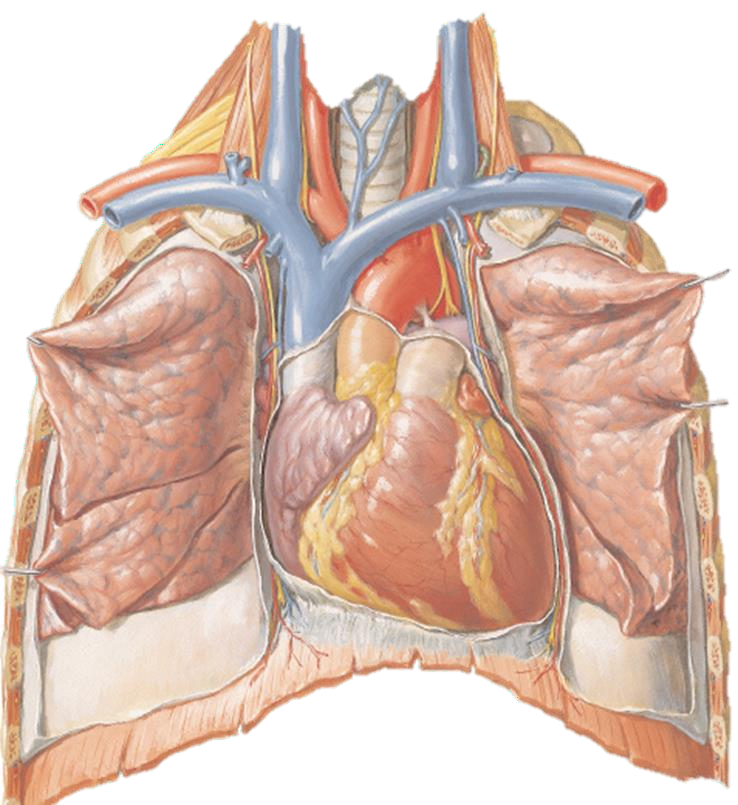 Anterior (sternocostal) surface, formed  mainly by the right ventricle.


Diaphragmatic (inferior) surface, formed  mainly by the left ventricle and partly by the  right ventricle; it is related mainly to the  central tendon of the diaphragm.


Right pulmonary surface, formed mainly by  the right atrium.


Left pulmonary surface, formed mainly by  the left ventricle; it forms the cardiac  impression in the left lung.
Internal  Anatomy of  the Heart
Right Atrium
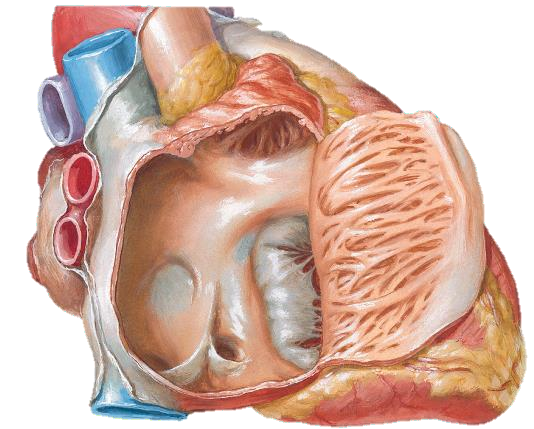 Larger than the left and has thinner  wall.

Its walls are smooth except for the  presence of pectinate muscles.

The right auricle covers the  beginning of RCA.

Sulcus terminalis separates the  smooth and rough parts.

Fossa ovalis represents the position  of the foramen ovale in the embryo.
Left Atrium
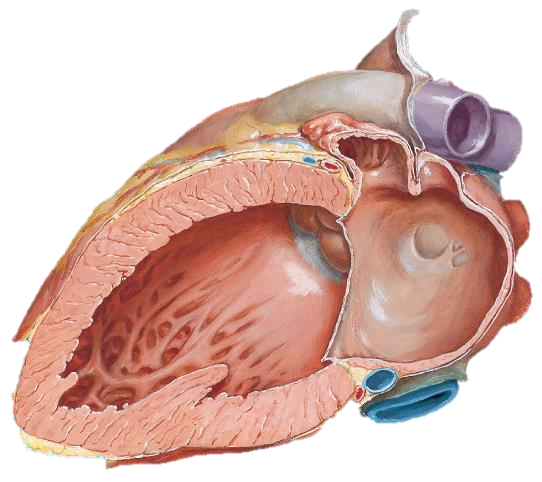 The most posterior of the 4  chambers.

Its walls are smooth except  for few pectinate muscles  in the auricle.

Receives the 4 pulmonary  veins.
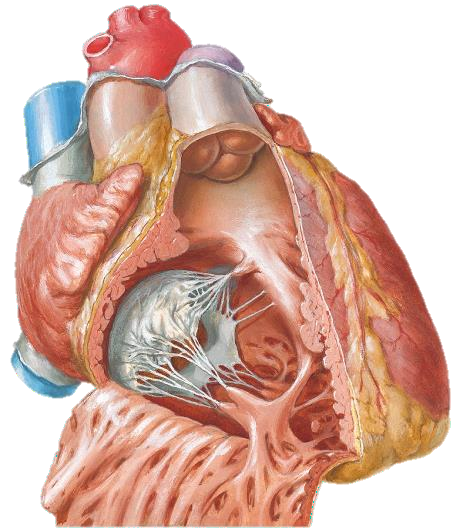 Right Ventricle ..1
Forms the largest part of the anterior surface of the heart, a  small part of the diaphragmatic surface, and almost the entire  inferior border of the heart
Conus  Arteriosusu
Superiorly it tapers into an arterial cone, the conus arteriosus  (infundibulum), which leads into the pulmonary trunk.
The interior of the right ventricle has irregular muscular  elevations (trabeculae carneae).


A thick muscular ridge, the supraventricular crest, separates the  ridged muscular wall of the inflow part of the chamber from the  smooth wall of the conus arteriosus, or outflow part.

The inflow part of the ventricle receives blood from the right  atrium through the right AV (tricuspid) orifice, located  posterior to the body of the sternum at the level of the 4th and  5th intercostal spaces.


The right AV orifice is surrounded by one of the fibrous rings  of the fibrous skeleton of the heart.
Right Ventricle ..2
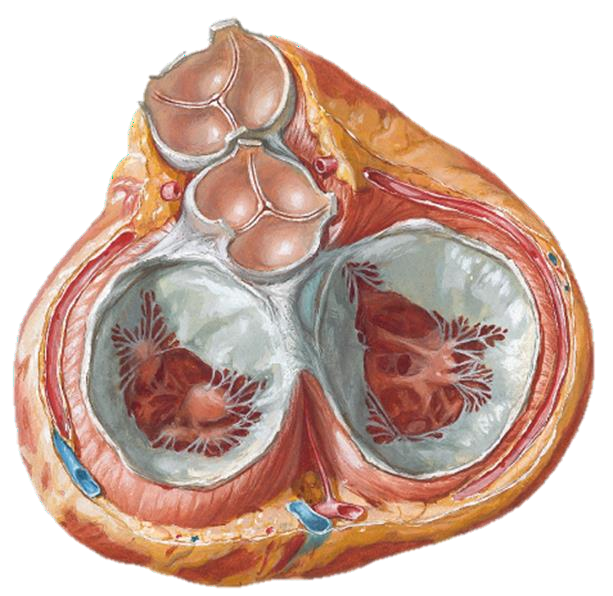 The right AV orifice is surrounded by one  of the fibrous rings of the fibrous skeleton  of the heart.


The fibrous ring keeps the caliber of the  orifice constant (large enough to admit the  tips of three fingers).

Chordae tendineae attach to the free edges  and ventricular surfaces of the anterior,  posterior, and septal cusps, much like the  cords attaching to a parachute.

The tendinous cords arise from the apices  of papillary muscles, which are conical  muscular projections with bases attached  to the ventricular wall.
Right Ventricle ..3
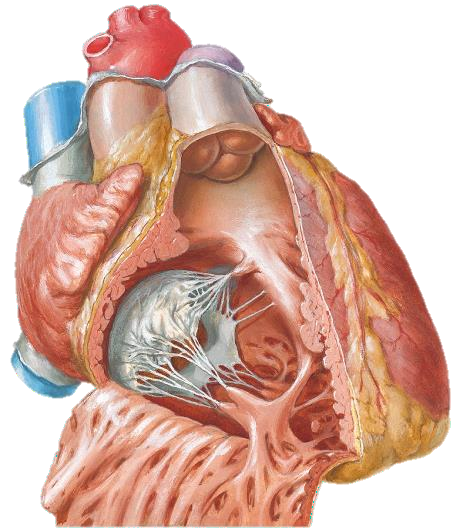 Three papillary muscles in  the right ventricle  correspond to the cusps of  the tricuspid valve
Anterior papillary muscle, the  largest and most prominent of the  three,
Posterior papillary muscle,  smaller than the anterior muscle,  may consist of several parts
Septal papillary muscle arises  from the interventricular septum,  and its tendinous cords attach to  the anterior and septal cusps of  the tricuspid valve.
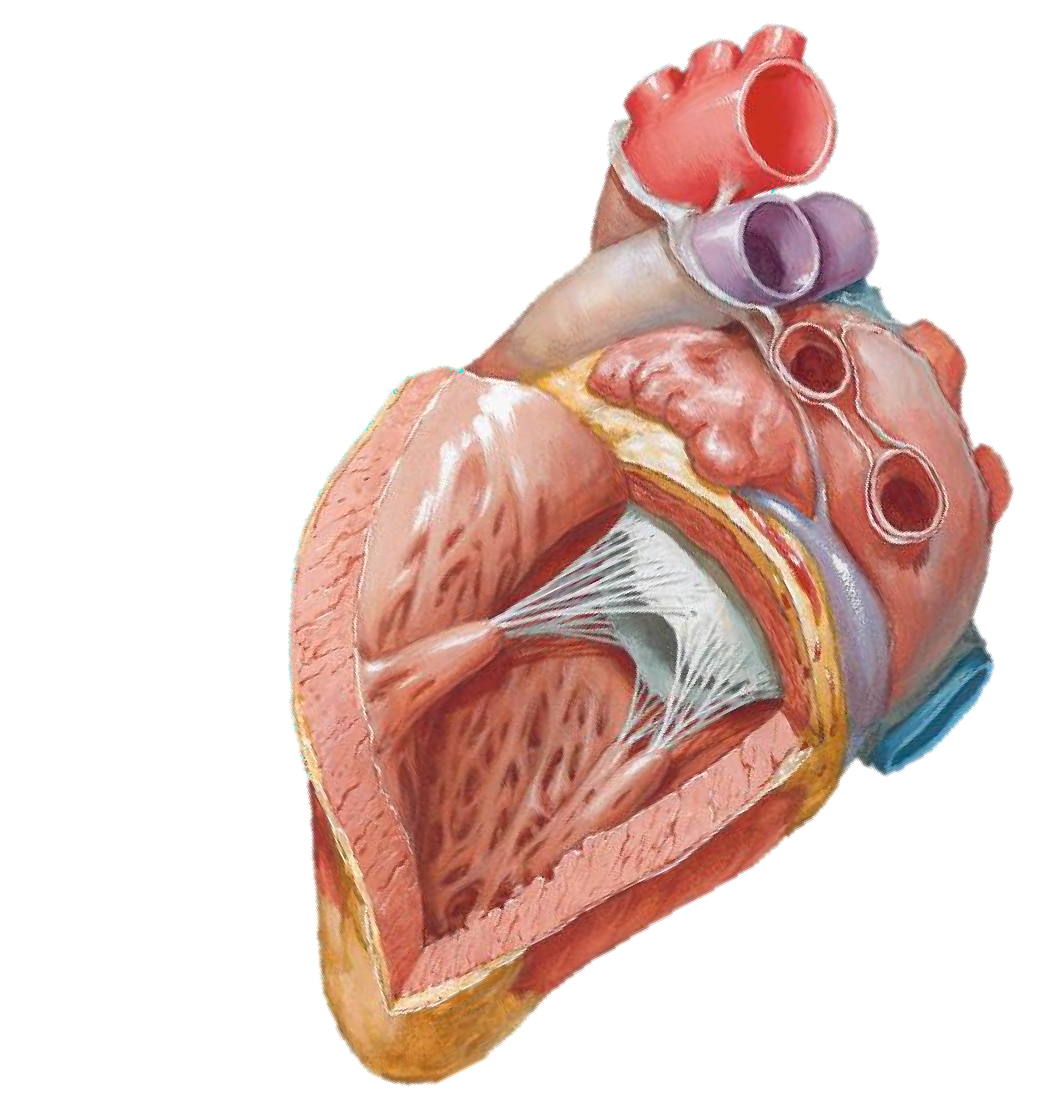 Left Ventricle ..1
Forms the apex of the heart, nearly all  its left (pulmonary) surface and border,  and most of the diaphragmatic surface


Its wall is thicker than that of the right  ventricle
The interior of the left ventricle has:


Walls that are mostly covered with a  mesh of trabeculae carneae that are  finer and more numerous than those of  the right ventricle.
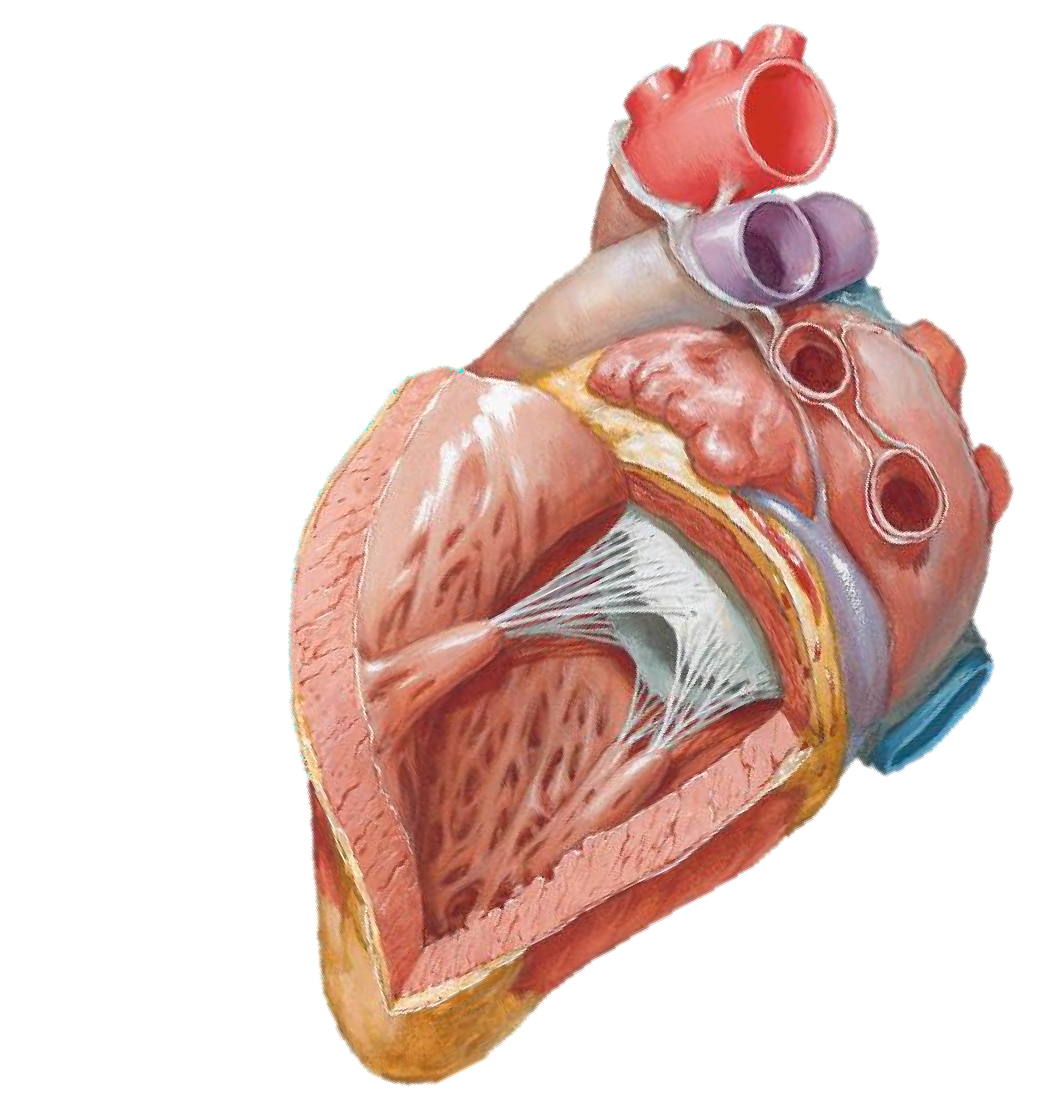 Left Ventricle ..2
The cavity that is longer than that of the right ventricle.
Anterior and posterior papillary muscles that are larger
than those in the right ventricle.


A smooth-walled, non-muscular, superoanterior outflow  part, the aortic vestibule, leading to the aortic orifice and  aortic valve.


A double-leaflet mitral valve that guards the left AV  orifice.


An aortic orifice that lies in its right posterosuperior part  and is surrounded by a fibrous ring to which the right  posterior, and left cusps of the aortic valve are attached;  the ascending aorta begins at the aortic orifice.
CONDUCTING SYSTEM OF HEART
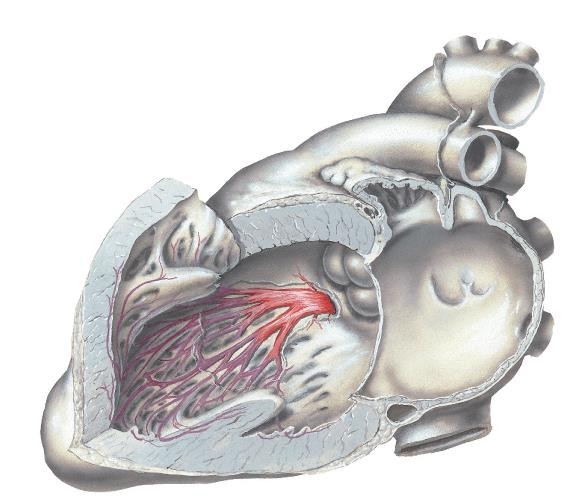 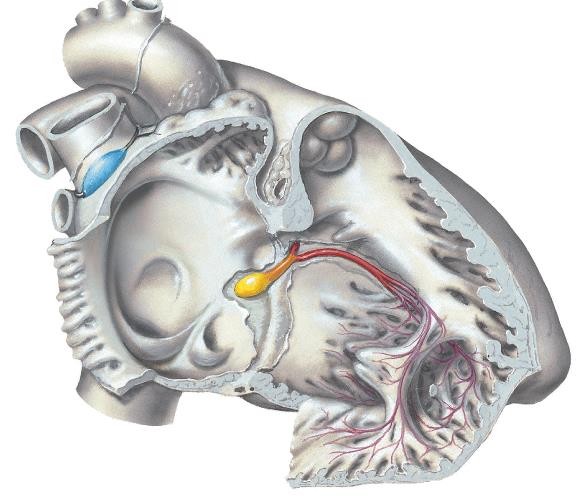 Blood  Supply of  the Heart
Coronary Arteries
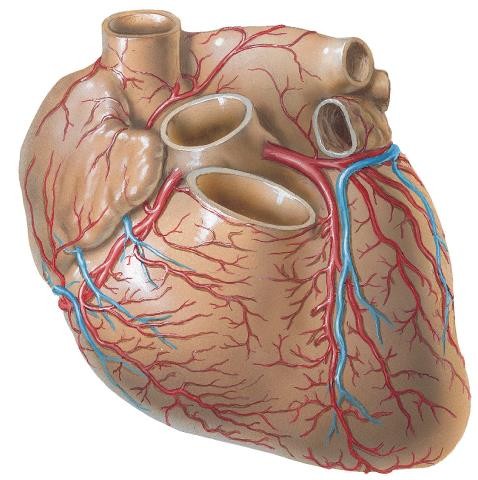 The coronary arteries & their  branches form a circle & loop  around the heart.


The heart is supplied by two  coronary arteries (right & left)  which arise from the ascending  aorta.

The right coronary artery arises  from the anterior aortic sinus,  while the left coronary artery  arises from the left posterior  aortic sinus.
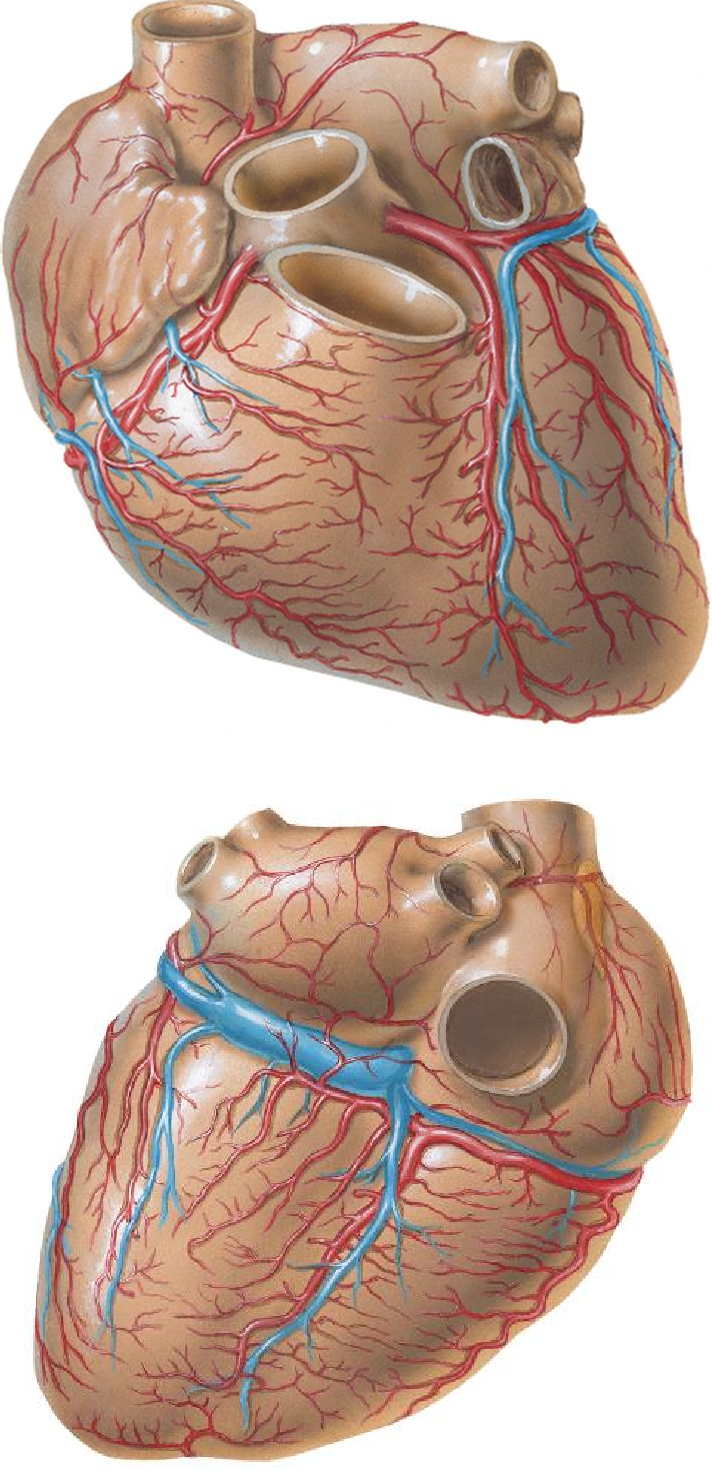 Coronary Arteries ..2
An arterial circle surrounds the heart lying in the  A-V groove, from this arterial circle, an arterial  loop runs in the anterior & inferior  interventricular grooves.

The circle is formed by the RCA & left CX  artery, while the loop is formed by the LAD &  PDA.


Variability in the origin of the PDA is expressed  by the term dominance.


A right dominant coronary circulation is one in  which the PDA is a terminal branch of the RCA,  & so for the left dominance.
Left dominance occurs more commonly in males.
Left Main Coronary  Artery
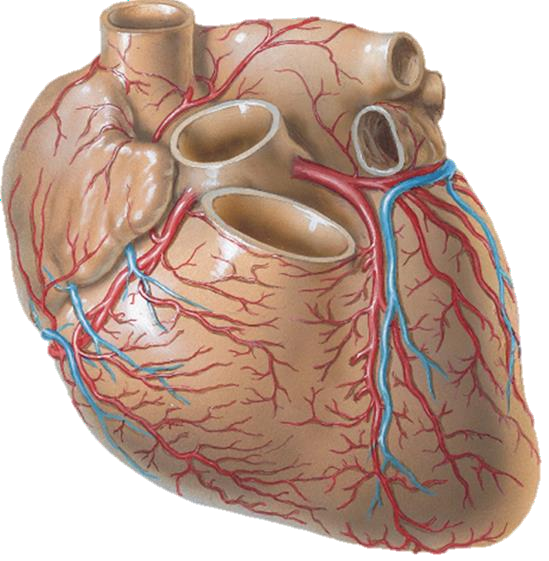 Extends from the ostium in the left sinus of  valsalva to its bifurcation into the left anterior  descending & left circumflex branches.
Usual length 10-20 mm.
Normally courses between the pulmonary trunk  & the left atrial appendage to reach the left A-V  groove, occasionally an additional artery  originates from the left main & called ramus  intermedius & courses parallel to the diagonals.
Left Anterior Descending  Artery (LAD)
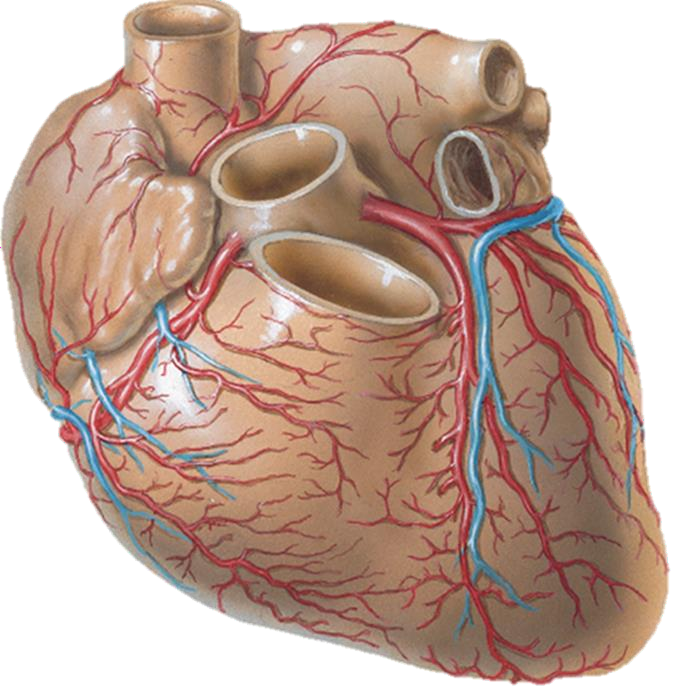 Courses along the anterior  interventricular sulcus to the apex  of the heart.


In most cases the LAD extends  around the apex into the posterior  interventricular sulcus supplying  the apical portion of both right &  left ventricles.

Supplies branches to the right  ventricular free wall, to the  septum & to the left ventricular  free wall.
Circumflex Artery
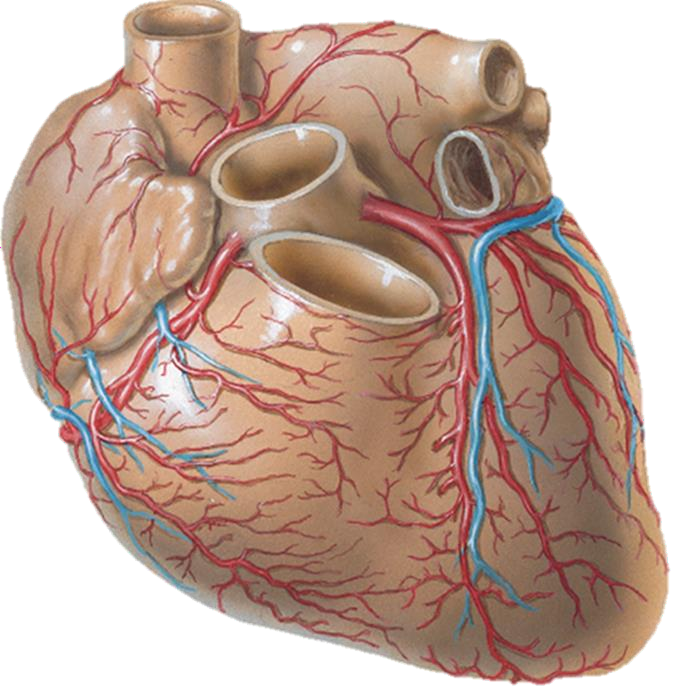 From the LM coronary artery, with its initial  course medial to the base of the left atrial  appendage.

Large branch in the proximal segment called  atrial circumflex artery, coursing around the  left atrium.

The ventricular branches are called Obtuse  marginal arteries, supply the obtuse margin of  the heart.

In hearts with left dominance or codominance  these obtuse marginal arteries supply the  inferior surface of the LV.

Variations in the origin & length of the CX are
common.
Right Coronary Artery  (RCA)
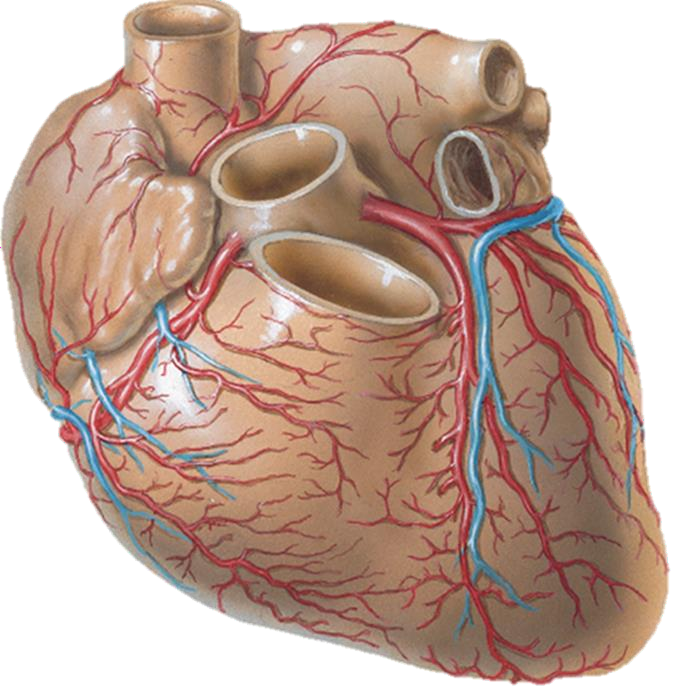 Usually single artery.
Courses down the right A-V groove.
Branches:
1.	Conus artery.
2.	Branches to the anterior right ventricular
free wall.
3. Anterior right atrial artery ** this artery  commonly gives the SA nodal artery.
4. Lateral right atrial artery ( usually injured
in oblique right atriotomy).
5. Acute marginal artery in the region of the  acute margin of the heart, which courses  most of the way to the apex of the heart.
6. A-V nodal artery at the crux.
Anastomosis between	the Coronary Arteries
Anastomosis exist at the arteriolar level between  the terminations of the right & left coronary  arteries in the atrioventricular groove & between  the interventricular branches & conus branches.


These anastomosis on the surface of the heart are  insignificant.
Cardiac Veins ..1
Most of the cardiac veins  accompany the coronary  arteries.


Most of the cardiac veins end  in the coronary sinus, which  opens into the right atrium.

The heart is similar to the  brain in the manner that the  veins are not named similar to  the accompanying arteries.
Cardiac Veins ..2
The veins of the heart fall into three
groups:

Venae cordis minimae.

Anterior cardiac veins.

Coronary sinus:
Great cardiac vein
Middle cardiac vein
Small cardiac vein
Post vein of the LV
Oblique vein of the LA
Coronary  Sinus
Lies in the posterior part of the AV groove.
Covered by a thin layer of myocardium.
It is a wide-bored vessel, about 3 cm long.


The coronary sinus opening, along with tendon of todaro &  the annulus of the septal leaflet of the tricuspid valve form  the boundaries of the triangle of Koch. The AV node &  proximal part of the bundle of his lie within this triangle.
GREAT CARDIAC VEIN
Begins near the apex, ascends first in the inter-ventricular groove with left  anterior descending artery, then at the upper end of the groove, in turns to the  left and ends in the left end of the coronary sinus.
Receives in its course a number of left ventricular branches.
MIDDLE CARDIAC VEIN
On the diaphragmatic surface.


Begins at the apex of the heart & passes backwards in the inferior inter-  ventricular groove with the post descending artery & ends by joining the  middle of the coronary sinus.
SMALL CARDIAC VEIN
Begins near the apex of the heart & runs to the  right till the A-V groove where it turns to the  left & enters the right end of the coronary  sinus.
However it frequently drains directly into the  right atrium through its anterior wall, in which  case the vein can be said merely to be the  lowest anterior cardiac vein.
It accompanies the marginal branch of the right  coronary artery.
ANTERIOR CARDIAC VEINS
Series of parallel veins that run across the surface of the right ventricle to  open into the right atrium.
They drain independently into the right atrium by dipping into the anterior  atrioventricular groove.
VENAE CARDIS MINIMAE
Small veins of all four chambers of the heart that open directly into their  respective chambers.
They appear to be most frequent in the right atrium.
Their contribution to the venous return is negligible.
LYMPH DRAINAGE
The lymphatics of the heart drain back along the coronary arteries.
They emerge from the fibrous pericardium along with the aorta and  pulmonary trunk & empty into the tracheo-bronchial lymph nodes &  mediastinal lymph trunks.
LYMPHATIC DRAINAGE OF THE  THORASIC CONTENTS
Three groups of LN:
Brachio cephalic
Post. mediastinal
Tracheo bronchial


These groups enter the thorasic duct or right lymphatic duct.
BRACHIOCEPHALIC LN
In the superior mediastinum anterior to the brachio cephalic veins.
They drain the thyroid gland, thymus, heart, pericardium & lateral  diaphragmatic nodes, their efferents unite with those of the tracheo bronchial  nodes to form the right & left broncho mediastinal nodes.
POSTERIOR MEDIASTINAL  NODES
Behind the pericardium, near the esophagus & the  descending thorasic aorta
Their afferents are from:
Oesophagus
Posterior pericardium
Diaphragm
Lateral & posterior diaphragmatic nodes
Sometimes the left lobe of the liver
They drain chiefly to the thorasic duct, but some  join the tracheo-bronchial nodes.
TRACHEO-BRONCHIAL NODES
Paratracheal → infront & to the sides of the  trachea.
Sup. Tracheo bronchial → at the angle  between the trachea & bronchi.
Inferior tracheo bronchial nodes → in the  angle between the bronchi.
Hilar L.N → at the Hilum.
Pulmonar or intralobar → in the substance.
LYMPHATIC DRAINAGE OF THE  HEART
Cardiac lymphatic vessels form sub-  endocardial , myocardia & sub epicardial  plexus ( 1+2 → drain to 3).
Efferents from the sub epicardial plexus form  left & right cardiac collecting trunks.
2-3 left collecting trunks ascend with the LAD,  they are joined by a large vessel from the  diaphragmatic surface of the LV (which  ascends with the PDA).
CONT………..
The vessels formed by the union of these two  vessels ascends between the pulmonary trunk &  left atrium, usually ending in an inferior  tracheo-bronchial node.
The right trunk receives afferents from the right  atrium & right boarder & diaphragmatic  surfaces of the right ventricle → ascends  anterior to the ascending aorta to end in the  brachia-cephalic node \ usually the left.
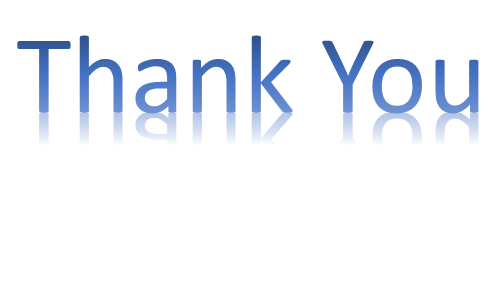